Figure 5. Interspecific backcross panel results. A microsatellite marker (D1Kcc1) located 1 kb downstream ...
Hum Mol Genet, Volume 11, Issue 22, 15 October 2002, Pages 2777–2786, https://doi.org/10.1093/hmg/11.22.2777
The content of this slide may be subject to copyright: please see the slide notes for details.
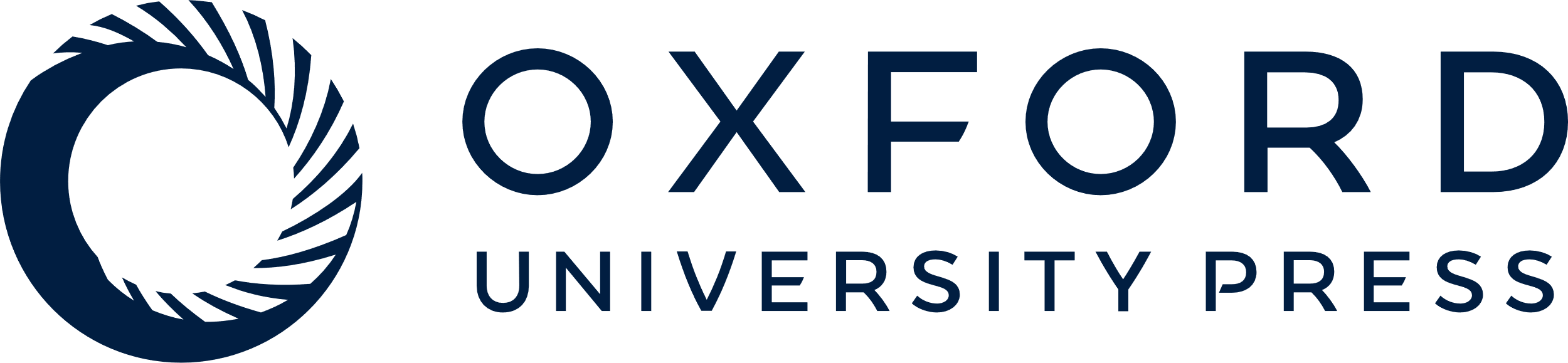 [Speaker Notes: Figure 5. Interspecific backcross panel results. A microsatellite marker (D1Kcc1) located 1 kb downstream from the 3′ end of the FVB/NJ Tg2770 integration site was found to be polymorphic between AEJ/Gn and M. spretus. This polymorphism was used in backcross analysis of N2 progeny from the cross (AEJ/Gn×M. spretus) F1 X AEJ/Gn. (A) Summary of the results of the interspecific backcross analysis of Tg2770. The segregating markers isolated in the analysis are listed on the left. D1Mit65 is located 8.4 cM from the centromere, while D1Mit4 is located 12.0 cM from the centromere. Closed boxes represent inheritance from M. spretus and open boxes represent inheritance from AEJ/Gn, Numbers below the boxes represent the number of each type of chromosome inherited in the N2 generation. (B) Order of the loci examined on the region of chromosome 1 progeny from their F1 hybrid parent in the backcross analysis, with the centromere displayed at the top. To the right of each chromosome are the genetic distances in centimorgans, with the location of the loci displayed on the left.


Unless provided in the caption above, the following copyright applies to the content of this slide:]